Sağlığın Sürdürülmesinde Bir Strateji Olarak Doğuma Hazırlık, Kanıta Dayalı Ebelik Uygulamaları ve Uluslararası Ebelik Araştırmaları
Nesibe ÜZEL
Giriş:

Tüm ebelik uygulamalarında olduğu gibi  doğuma hazırlık (DH) sürecinde önemli bir potansiyel vardır. 
Doğuma hazırlık ebeveyn davranışındaki normal prosesleri güçlendirir. 

Doğuma hazırlık sürecinde kadın, eşleri ve aileleri  için doğru kararların alınması ve uygulanması  konusunda doğru bilgi edinebilmeli ve bu şansı olmalıdır.

Ebeler bunun için en uygun pozisyondadır.
Doğuma hazırlık kurslarının süresi, eğitimin hedefi  ailenin sağlığına etki eder.
Modern kurs konseptleri ağrı ve korku döngüsünü kırmaya yöneliktir. Aynı zamanda psikolojik ve sosyal durumu da destekler.
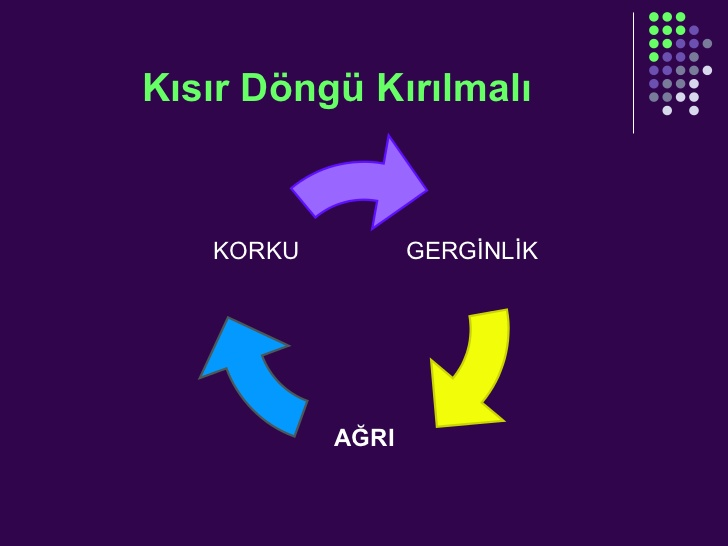 Doğuma hazırlık Kurslarının Yararları

İyileştirilmiş sağlık bilinci,
Ağrıya etki eden stres yönetimi,
Aile içinde destek sistemlerinin iyileştirilmesi,
Başarılı emzirme yenidoğan beslenmesi,
Doğum sonrası sürece başarılı uyum,
Gelecek dönem için Aile Planlaması Yönetimi,
Özgüven (kadınları başarılı doğum sürecine yönelten) 
                                                (Enkin et al.,1998)
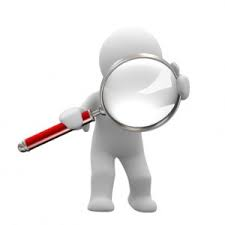 Kanıt temelli ebelik

Son zamanlarda Dünyada kalitenin sürdürülmesi ve kanıt temelli tıbbın geliştirilmesi için ebelik uygulamaları büyük önem kazanmıştır.
Bir çok Ülkede ebeler, tıbbi uygulama, psikolojik, sosyolojik ve doğum yardımında yeni uygulama  ve araştırma çalışmalarını öğrenmek ve en iyi uygulamaları yapmakla yasal olarak  sorumludur.
Kanıt Temelli Ebeliğin 5 adımı;

Kadın ve ailesi için neyin önemli olduğunu ortaya çıkarmak,
Tıbbi-klinik değerlendirme +  iyi bir anamnez  ve tüm bunları çok iyi analiz etmek ,
Konu ile ilgili tematik kanıtları araştırmak değerlendirmek,
Kadın ile konuyu her açıdan tüm yönleri konuşmak,
Ortak alınan kararları harekete geçirmek, eşlik eden hisleri  tutarlı sonuçları ile yansıtmak.
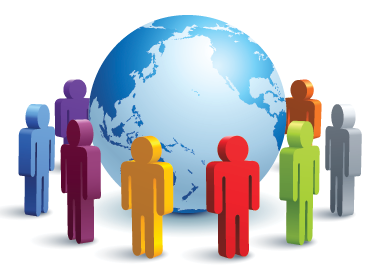 Uluslararası Araştırmalar

DHK ile ilgili araştırmalar çoğunlukla birbirine benzer sonuçlar göstermektedir. Batı ülkelerindeki doğuma hazırlık kursları sosyal olarak iyi kurgulanmış ve çoğu ücretsiz sağlanmaktadır.

Örneğin İsveç'te doğuma hazırlık kursları 4-14 kurs akşamı olarak önerilmektedir. Ebe yönetiminde olduğu gibi karma meslek grupları ile de yürütülebilmektedir.
Seçilen araştırmaların çoğu retrospektiftir.
Kadınların yaşadıkları ve hissettikleri sorulmuş ve sosyo-demografik özelliklere göre ilerleyen zamanda  emzirme süreleri veya PDA* oranları gibi veriler kurslara hiç katılmamış grup ile karşılaştırılmış.
Çok az bir sayıda  deneysel araştırma yöntemi, seçilmiş  en az iki grubun kontrol grubu ile karşılaştırılması birlikte yapılmıştır. 

*Patent Duktus Arteriozus
Kursa Katılanların Profilleri



Araştırmalarda;
Genellikle sosyo- demografik yapısı iyi olan kesim kurs katılımcısı olmuş, diğer kadın grupları hiç kurslara katılmamıştır.
Yüksek bir oranda  primiparlar kurs katılımcısını oluşturmuştur.
Avusturya  yaklaşık % 84
İsveç % 93
İtalya %23 oranında Primipar veya Multipar gebe katılımı arasında fark olmadığını göstermiştir.
Amerika % 56 oranında primipar, %9 oranında multipar( tüm kadınların %25’i)  DHS katılmıştır. Bu araştırmanın bir sorusunda gebelik ve doğum için ilk  bilgi kaynakları 5. sırada kitaplardan sonra arkadaş, internet ve doktorlar yer almaktadır.
Son yirmi yılda yapılan bir çok araştırmada  sonuç olarak;
Çok genç kadınlar
Bekar kadınlar
Düşük eğitim düzeyindeki kadınlar
Parçalanmış ailelere ait kadınlar
Şiddete maruz kalan kadınlar
Sigara içen kadınlar
                                                 DHK çok az katılmaktadır.

Sebepleri sorulduğunda;
DHK kendilerine yardım edebileceğine inanmadıklarını
DHK zamanını uygun bulmadıklarını
DHK çok uzak bir yerde olduğunu belirtmektedirler.
DHK katılan kadınların ise;

Çoğunun sosyo-ekonomik durumlarının iyi olduğu
DHK katılan katılanların tamama yakınının evli olduğu tespit edilmiştir.



Bu kadınlar daha geniş kaynaklardan bilgi edinmektedirler. Kadınların çoğu bu tema ile ilgili kitap okumaktadır. Ayrıca doktorları ve ebelerine bir çok merak ettikleri soruları sorduklarını belirtmişlerdir.
Teşekkürler…..
Kaynakça: Bernard H.ve Ark. (2008); Geburtsvorbereitung, Kurskonzepte zum Kombinieren, (S.1-9)  ISBN 978-3-8304-5518-9,Hippokrates Verlag,2012